Chapitre III: La création d’entreprise
Introduction
C’est l’action et la compétence de l’entrepreneur qui créent l’entreprise. L’entrepreneur est le sujet, l’acteur, et la création d’entreprise, le résultat de son action.
Or,  il n’y a pas toujours d’accord, dans la littérature économique, sur ce qu’est ou n’est pas entrepreneur. 
Ainsi, pour R. Cantillon, est entrepreneur celui qui assume le risque de l’incertain, du non probabilisable; il s’engage de façon ferme vis-à-vis d’un tiers, sans garantie de ce qu’il peut en attendre.
Pour Jean-Baptiste Say (1803), l’entrepreneur est celui qui réunit et combine des moyens de production (fonction de coordination, selon Mark Casson ).
Enfin, pour Joseph A. Schumpeter (1935), l’entrepreneur est celui qui  introduit et conduit l’innovation qui peut revêtir différents aspects: fabrication d’un bien nouveau, introduction d’une méthode de production nouvelle, conquête d’un nouveau débouché, conquête d’une nouvelle source de matières premières, réalisation d’une nouvelle organisation de la production.
2
Introduction (suite)
Les définitions actuelles reprennent les trois axes évoqués: la notion de prise de risque, celle de coordination-organisation et celle de l’innovation.
Pour Michel Marchesnay, c’est la réunion de ces trois composantes- assomption ( du verbe assumer) du risque, esprit d’organisation, esprit d’innovation- qui caractérise l’esprit d’entreprise.
3.1. Diversité des situations entrepreneuriales
L’entrepreneuriat peut revêtir divers aspects. Christian Bruyat (1994) en propose une typologie selon deux axes : la nouveauté de l’unité créée et selon son indépendance par rapport à une unité préexistante (voir schéma page suivante.  
3.1.1. La PMIsation juridique est le transfert à une structure juridique indépendante d’une activité préexistant  dans l’entreprise.
3.1.2.  La croissance interne (intrapreneuriat) est la création d’une filiale par un entrepreneur qui veut développer ou élargir ses activités en créant pour cela un cadre juridique nouveau.
3.1.3. Le franchisé crée une nouvelle activité commerciale, industrielle ou de service suivant un modèle mis au point par un franchiseur et avec son appui
3
3.1.4. L’essaimage consiste à aider un salarié à se lancer dans une activité indépendante. Au démarrage, l’essaimé travaille souvent en sous-traitance pour son ancien employeur (l’essaimeur), puis petit à petit diversifie sa clientèle et conquiert son indépendance véritable.
3.1.5. L’acquisition ou reprise est l’achat d’une entreprise préexistante par un acheteur détenteur de capitaux.
3.1.6. La création ex nihilo est la forme la plus pure  d’entrepreneuriat . Un individu, seul ou avec quelques associés, crée une entreprise indépendante ne reposant sur aucune structure préexistante.
4
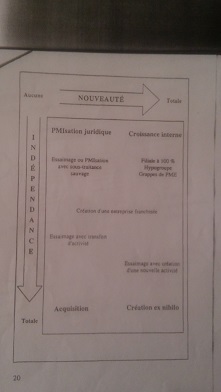 5
Le processus de création d’une entreprise
Emile-Michel Hernandez propose, à la suite de l’étude d’une quinzaine de modèles émanant de différents auteurs, un modèle stratégique  d’entrepreneuriat  prenant en compte toutes les caractèristiques et les contraintes du processus entrepreneurial qui:
    - intègre les caractéristiques sociologiques et psychologiques du créateur à tous les niveaux (comportement entrepreneurial);
    -  considère l’opportunité comme moteur de la décision de création;
    -  reconnait à la stratégie un rôle essentiel dans la réussite futur de la firme;
    -  met en avant la performance comme condition de pérennité;
    -  fait apparaître le caractère diachronique de la création avec des ajustements plus ou moins longs aux opportunités  et menaces de l’environnement. 
Ce modèle comprend quatre étapes: l’Initiation  (Etape I), la Maturation (Etape II), la Décision (Etape III), et la Finalisation (Etape IV). (Voir Schéma).
6
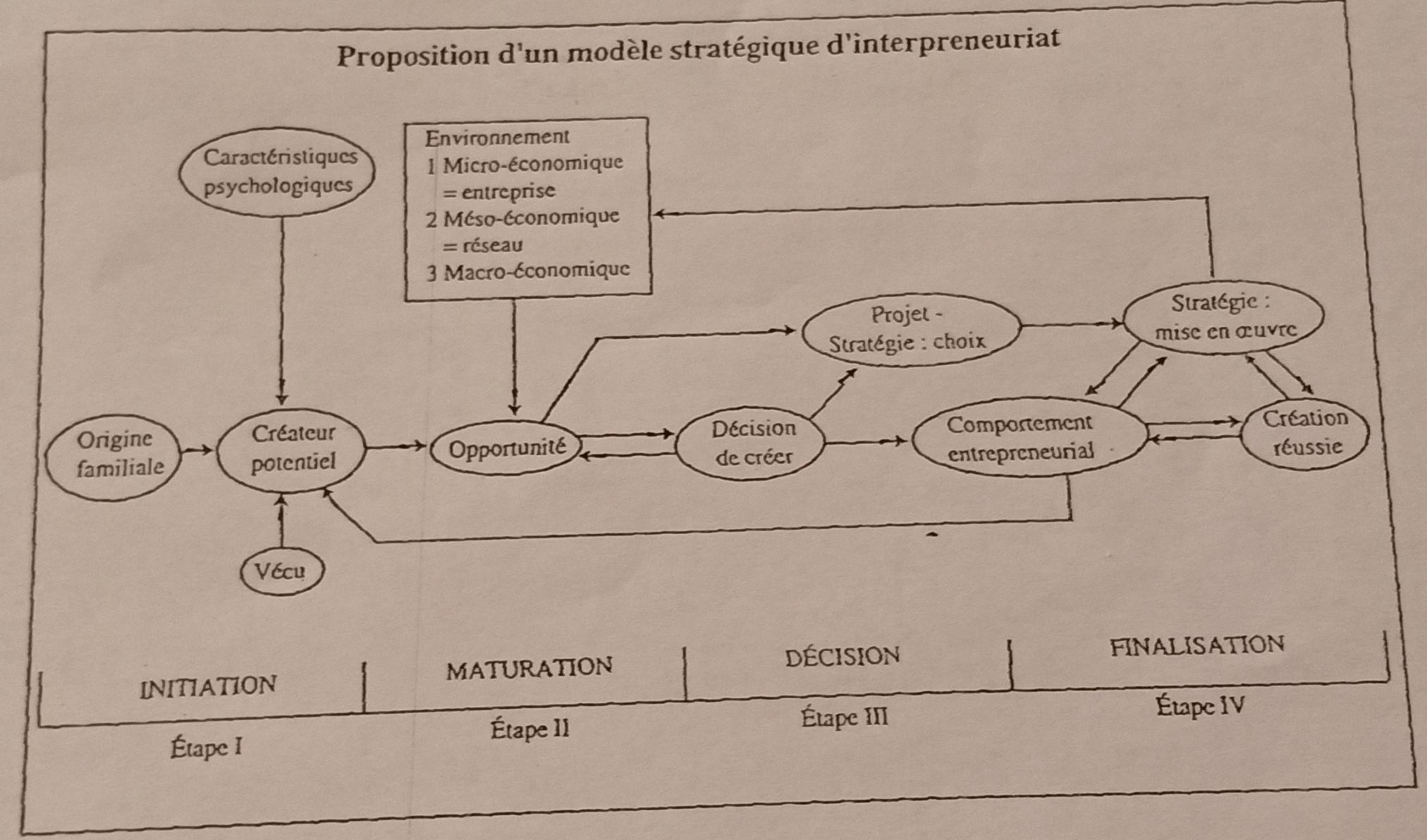 7
Le créateur d’entreprise (entrepreneur)
L’entreprise en cours de création est avant tout l’affaire d’un homme ou d’une femme. Sa personnalité, ses mobiles conscients ou inconscients, ses objectifs ont une influence déterminante sur les conditions de naissance de l’entité économique et ses premières années de vie. Le créateur joue un rôle essentiel dans l’organisation initiale de l’entreprise, d’où l’intérêt à connaître l’entrepreneur.  
Emile-Michel Hernandez, dans son livre « Le processus entrepreneurial: vers un modèle stratégique d’entrepreneuriat » (Ed. L’Harmattan, 1999, p. 47), écrit en citant William B. Gartner: «La création de nouvelles entreprises est un phénomène complexe: les entrepreneurs et leurs firmes sont très différents; les actions qu’ils mettent en œuvre ou non et les environnements dans lesquels ils évoluent et auxquels ils réagissent sont également divers-et tous ces éléments forment des combinaisons complexes et uniques pour la création de chaque nouvelle entreprise ».  
Les variables qui interviennent dans la création d’une nouvelle entreprise sont synthétisés dans le schéma de la diapositive suivante.
8
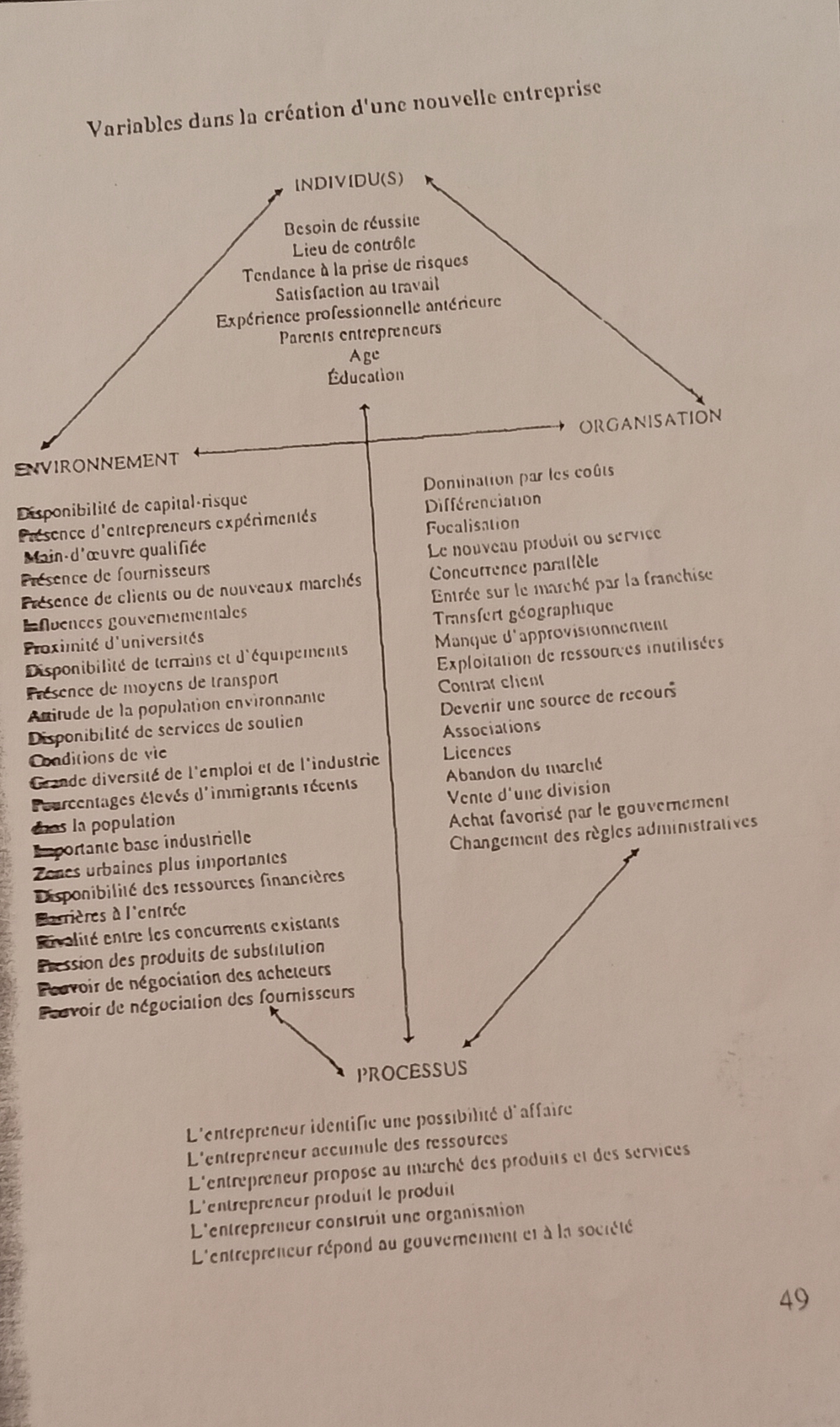 9
Typologie des créateurs et organisation
Qui sont les créateurs d’entreprises?
Plusieurs auteurs se sont intéressés à eux et ont esquissé des typologies; celles-ci étant très nombreuses, on n’abordera que trois typologies.
La première typologie fait référence au degré de socialisation de l’entrepreneur; elle distingue l’entrepreneur héroïque (isolé) de l’entrepreneur socialisé comme selon le tableau suivant.
10
11
Typologie des créateurs et organisation (suite)
La 2ème typologie est celle de Jacqueline Laufer (1974-75) distingue 4 catégories en utilisant trois motivations principales: le  désir d’indépendance et d’autonomie, le désir de réalisation individuelle et la volonté de pouvoir.
A . Les managers et les innovateurs:
recherchent la croissance (expérimenté, formation scientifique et technique);
La conquête de nouveaux marchés, le développement des exportations et la réaction contre la concurrence pour assurer sa survie
B. Les entrepreneurs-propriétaires: favorables à la croissance mais désirent conserver leur autonomie financière. 
C. Les entrepreneurs- techniciens: refusent la croissance et veulent avant tout conserver leur autonomie
D. Les entrepreneurs-artisans refusent la croissance et souhaitent avant tout être indépendants et survivre (professionnels-indépendants)
12
Typologie des créateurs et organisation (suite)
Un troisième typologie peut être ajoutée, c’est celle d’Olivier Torres (« Les divers types d’entrepreneuriat dans le monde », Management International, Automne 2001, p. 1-15) reprise par Verstraete Thierry & Saporta Bertrand dans « Création d’entreprise et entrepreneuriat, Editions de l’ADREG, janvier 2006 ( en accès libre sur internet sur: http://www .adreg.net ).
Cette dernière typologie est synthétisée sur la figure de la diapositive suivante.
13
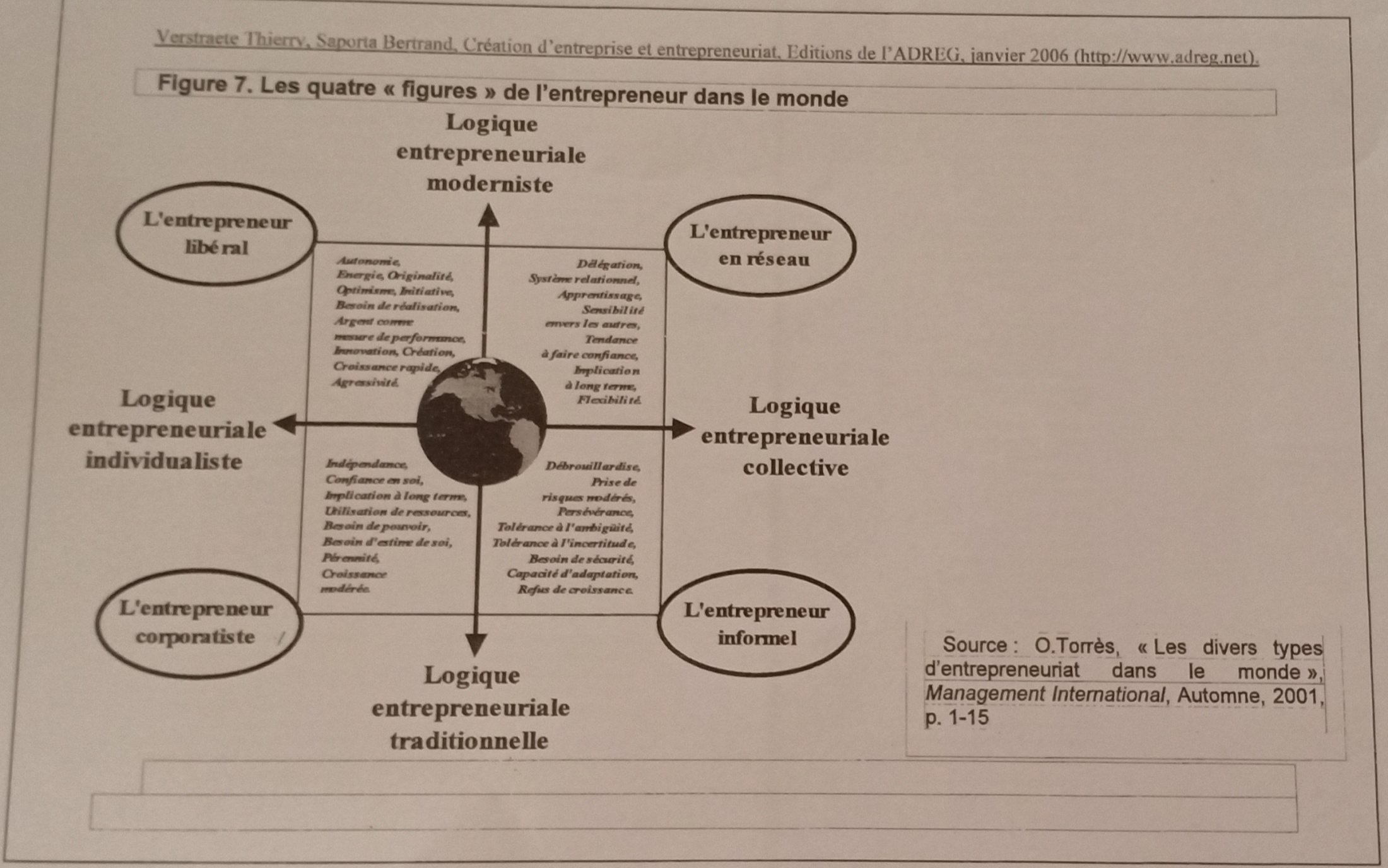 14
Les déterminants de la création d’entreprises
Les déterminants de la création d’entreprises peuvent être examinés selon plusieurs perspectives:
- Une approche par discipline: psychologie, sociologie, économie, démographie;
Le niveau d’analyse: micro, méso, et macroéconomique;
L’offre et la demande en entrepreneurs;
L’équilibre à court et long terme du niveau de création d’entreprises.
15
Les déterminants de la création d’entreprises (suite)
La demande de créations d’entreprises agit à travers 4 déterminants:
        - le développement technologique;
La mondialisation  (ou la globalisation);
Le développement économique;
La structure des entreprises.
2. L’offre en créations d’entreprises intervient via 5 déterminants:
     - la croissance démographique;
     - la densité démographique et l’urbanisation;
     -La structure d’âges de la population;
     - l’immigration;
     - la participation de la femme.
     - le niveau de revenu et le chômage;
     - la disparité des revenus.
16
Les déterminants de la création d’entreprises (suite)
3. La décision individuelle de créer l’entreprise intervient par:
    - les opportunités et les potentialités individuelles;
    - l’appréciation du risque.
4. Le niveau de création d’entreprises se manifeste par deux déterminants:
    - le niveau d’équilibre;
    - la réalisation du niveau d’équilibre potentiel.
5. L’intervention de l’Etat par:
     - les politiques macroéconomiques;
     -la régulation de la vie des entreprises;
     - la dérégulation et la simplification.
     - les politiques de revenus;
     - les politiques sectorielles et spécifiques;
     - l’éducation.
17
Les déterminants de la création d’entreprises (suite)
6. Les aspects culturels de la création d’entreprises (Vous trouverez joint à ce cours un document additif PPT )
Les définitions
La culture: « l’état d’esprit collectif qui distingue les membres d’un groupe ou d’une catégorie de personnes » (Hofstede, 1999). 
Les valeurs:  large tendance à préférer certaines situations à d’autre (rituels,héros et symboles)- (Hofstede, 1980) 
La personnalité: se réfère à l’individu et porte sur les traits hérités ou acquis ainsi que sur les valeurs partagés et provenant d’influences culturelles, la culture se limite aux « programmes mentaux » collectifs et normatifs- (Church, 2000)
     La culture ne s’observe pas, contrairement aux institutions.
Les institutions de base, à prédominance culturelle, comme les relations de confiance, d’engagement et d’autorité, et les institutions sociales, liées aux entreprises, comme les droits de propriété, les marchés financiers et le système d’éducation- D. North, 1994.
18